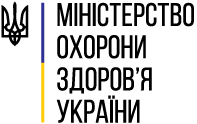 Бачення системи охорони здоров’я у 2030 році
Ляшко Віктор, Міністр охорони здоров'я України
1
Огляд поточної ситуації у сфері охорони здоров'я
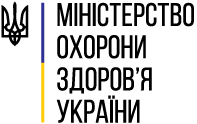 Ключові показники здоров’я населення
Очікувана тривалість життя Українців  - 77 років для жінок і 67 для чоловіків, (2019), яка є однією з найнижчих у Європі.
Неінфекційні захворювання (НІЗ) є головними причинами передчасної смерті в Україні.
Коефіцієнт материнської смертності в Україні ілюструє стабільне зменшення, проте цільовий показник на 2020 рік, ще не досягнутий
Рівень дитячої смертності знизився, досягнувши у 2018 році показників смертності до 5 років – 9 смертей на 1000 живонароджених, смертності немовлят – 7.5 на 1000 живонароджених та неонатальной смертності – 5 смертей на 1000 живонароджених.
В останні роки було досягнуто прогрес у боротьбі з туберкульозом, внаслідок чого зменшується кількість зареєстрованих нових випадків та рецидивів з 127/100 000 населення у 2004–2005 роках до 42,2/100 000 населення у 2020 році. 
В січні 2019 року з поміж країн-членів Європейського регіону ВООЗ саме в Україні зареєстровано найнижчий рівень охоплення вакцинами серед усіх видів щеплень. За статистикою 2020 року лише 80,1% дітей отримали всі три дози вакцини проти дифтерії та правця; і менше 83% — проти поліомієліту.
На рівні амбулаторної  та стаціонарної допомоги, за результатами проведеного соціального опитування, витрати з кишені пацієнта залишаються суттєвими.
2
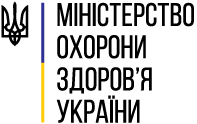 Бачення та мета Стратегії
Мета Стратегії 
Сприяння здоров’ю та добробуту громадян шляхом забезпечення справедливого доступу до якісних медичних послуг, побудови стійких систем охорони здоров’я та забезпечення участі суспільства у їх діяльності.
Бачення Стратегії
Людина і її потреби мають бути в центрі всієї системи охорони здоров’я. Охорона здоров’я в Україні має бути якісною, економічно ефективною, та забезпечувати фінансову захищеність, справедливість та орієнтацію на людину шляхом надання послуг, які ґрунтуються на потребах та очікуваннях, а також на соціальні, гендерні та культурні особливості громадян. Необхідний баланс між наявними ресурсами та гарантованими правами на охорону здоров’я має досягатися через програму медичних гарантій (ПМГ) як ефективного механізму універсального покриття потреб людей у здоров’ї в умовах єдиного медичного простору.
3
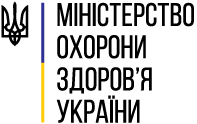 Основні очікувані результати
Очікувана тривалість життя чоловіків і жінок збільшилася на 3 роки (70 і 80 років відповідно).
Знижено материнську, малюкову та дитячу смертності до середнього рівня по ЄС.
Зменшено передчасну смертність від неінфекційних захворювань на третину (серцево-судинні захворювання, новоутворення, цукровий діабет, хронічні обструктивні захворювання легенів).
Знижено рівень інвалідності (первинної, вторинної) через захворювання, які можна запобігти.
Знижено захворюваність від туберкульозу, ВІЛ та гепатиту С.
Знижено смертність від дорожньо-транспортного травматизму на третину.
Зменшено споживання тютюну, алкоголю та солі.
4
Стратегічні пріоритети
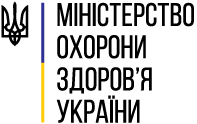 Напрям 1: Врядування у сфері охорони здоров'я
Стратегічний пріоритет 1: Впроваджено універсальні підходи та інструменти врядування, що забезпечують незалежність, сталість і спроможність національних інституцій у сфері охорони здоров'я  
Стратегічний пріоритет 2: Створена ефективна система міжсекторального співробітництва для забезпечення загальнодержавного підходу у вирішенні питань охорони здоров’я
Стратегічний пріоритет 3: Прозорість і результати системи охорони здоров’я покращилися завдяки взаємодії та нагляду всього суспільства
Стратегічний пріоритет 4: Управління в системі ОЗ та прийняття рішень здійснюється в інтересах і відповідно до  потреб населення на основі доказової бази та використання кращих практик. 
Стратегічний пріоритет 5: Створена система ефективного управління закладами охорони здоров’я, яка забезпечує громадську підзвітність та нагляд 
Стратегічний пріоритет 6: Запроваджено систему професійного самоврядування працівників у сфері ОЗ
5
Напрям 2: Універсальне охоплення послугами охорони здоров'я
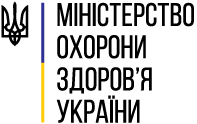 Стратегічний пріоритет 1: Здоров’я людей покращується завдяки впровадженню ефективної інтегрованої моделі, яка забезпечує збалансоване, науково обґрунтоване, безперервне надання якісних і безпечних послуг
Стратегічний пріоритет 2: Люди мають фінансовий захист при отриманні гарантованих державою необхідних якісних та доступних послуг в ОЗ. Рівень платежів з кишені значно знизився, не обмежує попит і доступ до послуг, та не призводить до катастрофічних витрат у випадку хвороби
Стратегічний пріоритет 3: Гарантовано фармацевтичну безпеку  країни, та  безперебійний  доступ людей до сучасних, ефективних і безпечних лікарських засобів та медичних виробів
6
Напрям 3: Громадське здоров'я, готовність та реагування на надзвичайні ситуації
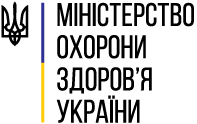 Стратегічний пріоритет 1: Забезпечено функціонування спроможної системи громадського здоров'я спрямованої на збереження і зміцнення здоров’я населення, попередження хвороб, своєчасне виявлення та реагування на виклики для здоров’я
Стратегічний пріоритет 2:Створюються безпечні умови і середовище життєдіяльності, що сприяють збереженню та зміцненню здоров’я
Стратегічний пріоритет 3: Забезпечено захист здоров’я населення шляхом попередження виникнення, раннього виявлення та ефективного реагування на надзвичайні ситуації
7
Напрям 4: Залученість людей та громад
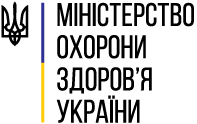 Стратегічний пріоритет 1: Підвищено рівень відповідальності людей щодо власного здоров’я та права прийняття клінічних рішень
Стратегічний пріоритет 2: Створено умови для повноцінної участі людей і громад для спільного планування та організації надання медичних послуг
8
Напрям 5: Кадрові ресурси системи охорони здоров'я (КРОЗ)
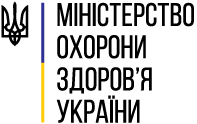 Стратегічний пріоритет 1: Освіта та наукова діяльність у сфері охорони здоров’я інтегровані до сучасного міжнародного контексту
Стратегічний пріоритет 2: Планування та забезпечення кадрів системи охорони здоров’я здійснюється в обсягах та структурі відповідно до потреб
Стратегічний пріоритет 3: Створені умови для забезпечення  професійного благополуччя працівників сфери охорони здоров’я
9
Подальші кроки
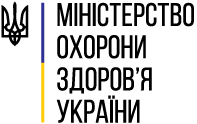 Фіналізація проекту Стратегії за результатами пропозицій членів МРГ.
Громадське обговорення. 
Погодження із ЦОВВ та іншими заінтересованими сторонами.
Підготовка проекту Операційного плану реалізації Стратегії на трирічний період та внесення його на розгляд Уряду.
10
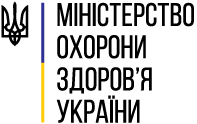 Дякую за увагу
11